HR Induction for New Staff
Professor Kerstin Mey
President
UL Strategic Plan: UL@50
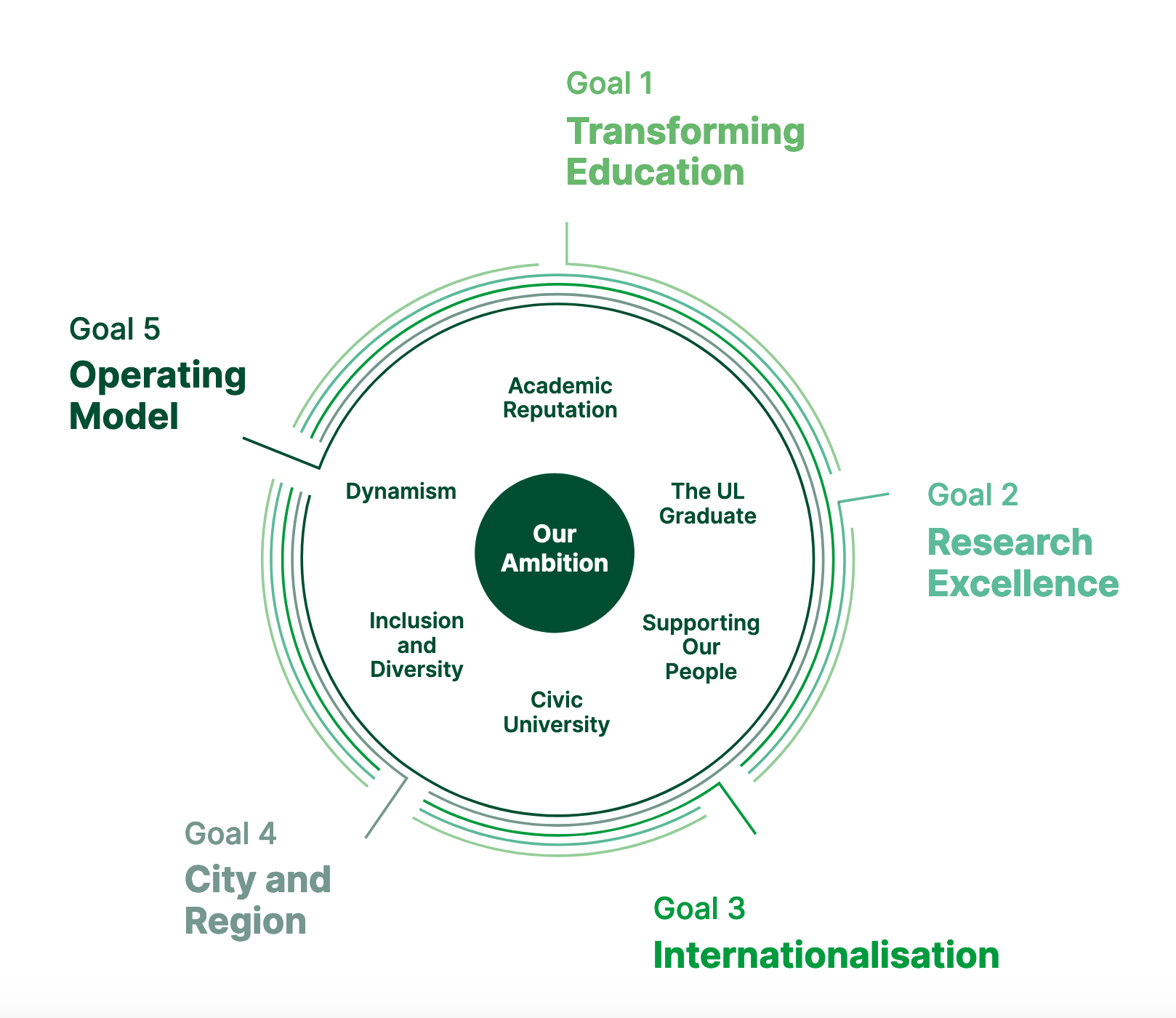 Launched November 2019
Covers period 2019-2024
5 key goals

Recalibration in the context of Covid19 and changing external contexts:
DFHERIS 
Technological Universities
Brexit
Horizon Europe (FP9)


HEA Bill 2022
Funding reform
New Research + Innovation Strategy
Green
[Speaker Notes: I would like to use the consultation on UL@50, to share some thoughts on the context in which we review our strategic emphases to enable UL to continue to thrive.

Since the Strategic Plan was launched a year ago, much has changed in UL, in Irish society and globally. The world will be different once the Covid19 pandemic abates. Acknowledging and responding to the changes requires that we review our Strategic Plan, that we pivot it as necessary, that we recalibrate our objectives and re-determine our key performance indicators.

Given the volatility of the current situation and the speed and profound nature of the changes, we have to have a strategic plan that enables us to dynamically respond to challenges and opportunities externally and internally, that safeguards that UL strengthens its academic and research excellence, enhances its national and international visibility and reputation, remains sustainable, acts as a catalyst for the transformation of the region and contributes to building an inclusive and prosperous society.]
Strategic Plan: UL@50
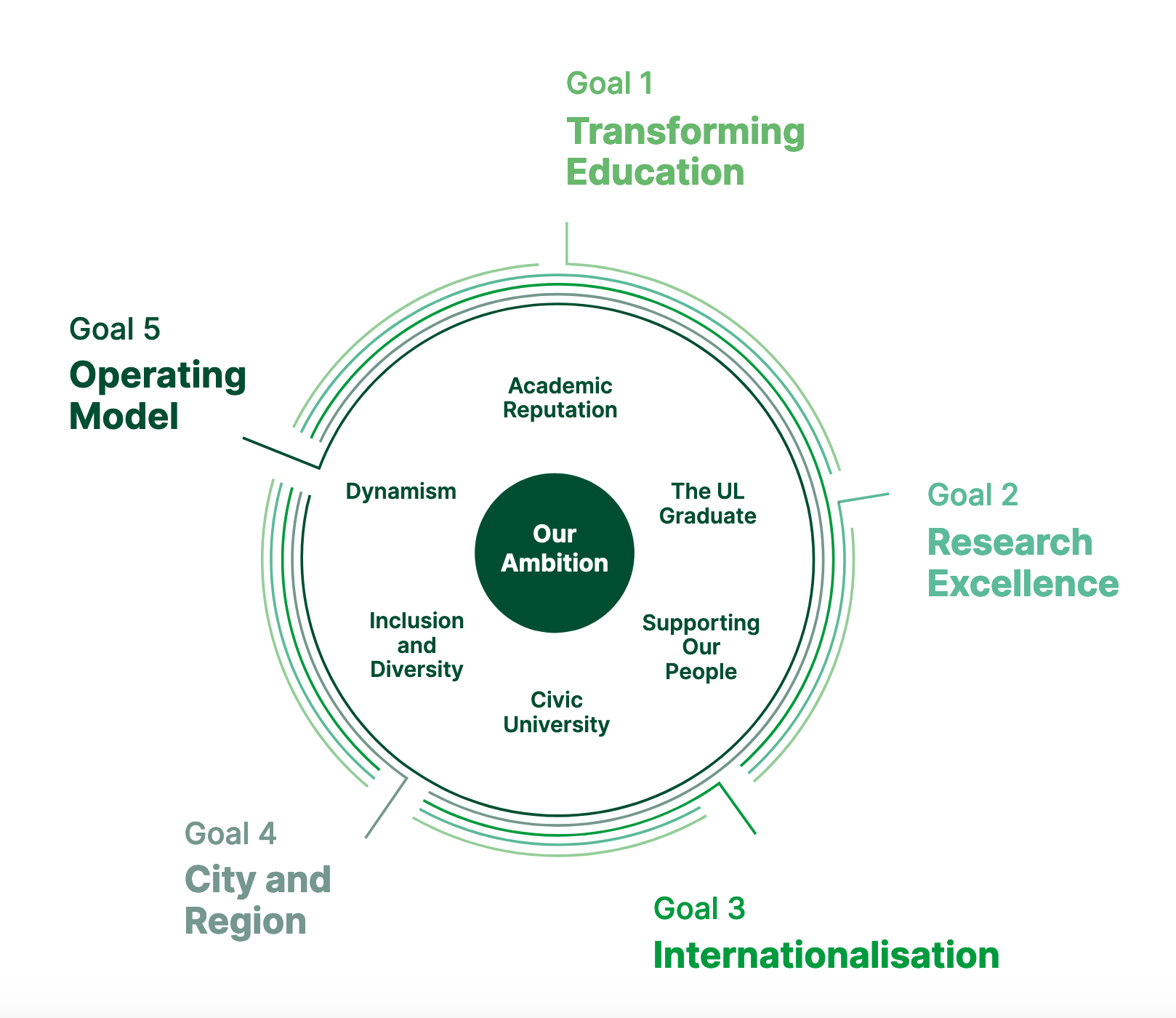 Campus consultation process as tool

Granularity of objectives

Agreed KPIs

3-year rolling planning cycle

Annual budget setting process and operationalization plans

EC Roadshows
Green
UL Context
UL Institutional Review – Cinnte Report (Published 01/2021)

Accelerated move into digital teaching, learning and research over the past 24 months: return to campus with continued hybrid delivery model, application of lessons learned from C19

Research-led university: need to grow research performance: high quality publications, international co-authorship, citations, networks, funding

YERUN membership, eMERGE consortium

Educational Transformation Programme 

Success in HCI Pillar 3: UL@ Work: advanced digital skills programmes in collaboration with industry; modular re- and upskilling offers, micro-credentials,  ISE commencement;  8 apprenticeships to level 10
 
City campus, main campus + SDZ developments
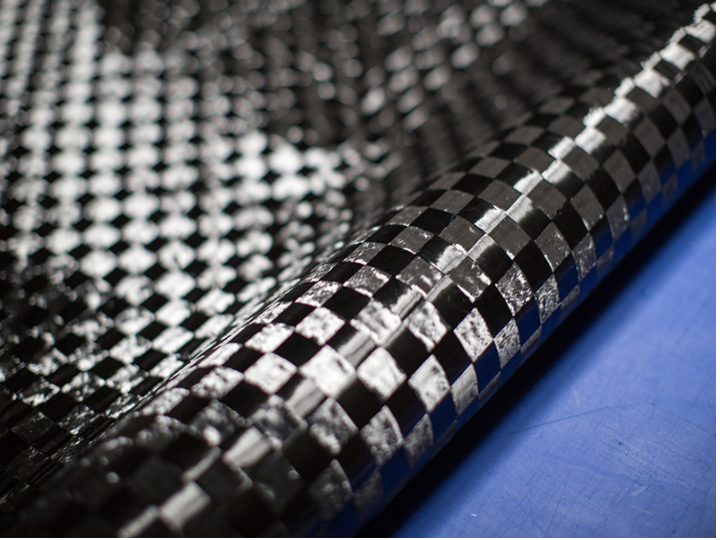 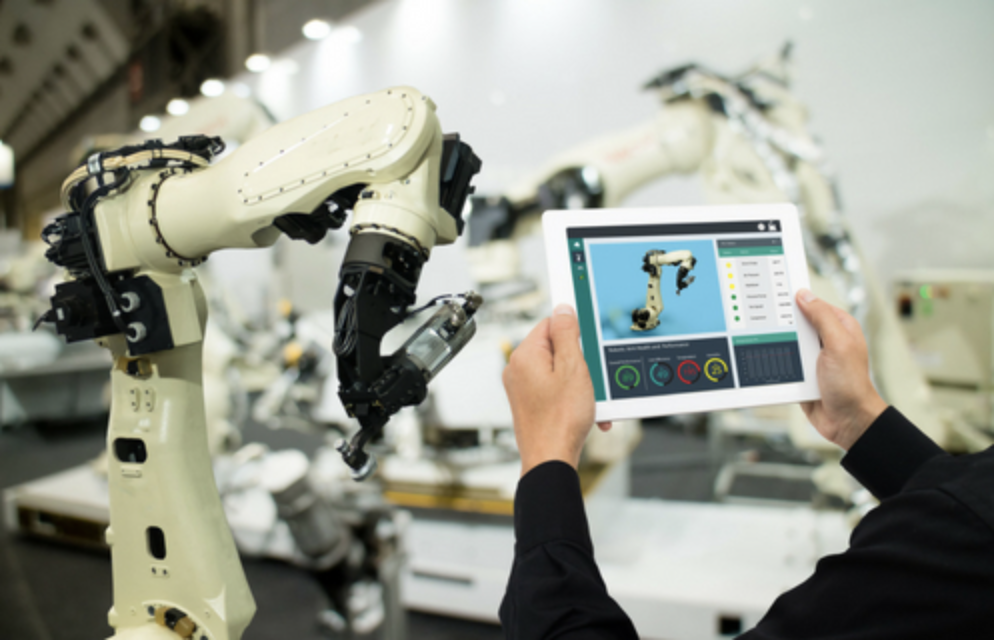 UL Sustainability Framework 2030 – Autumn 2022 launch
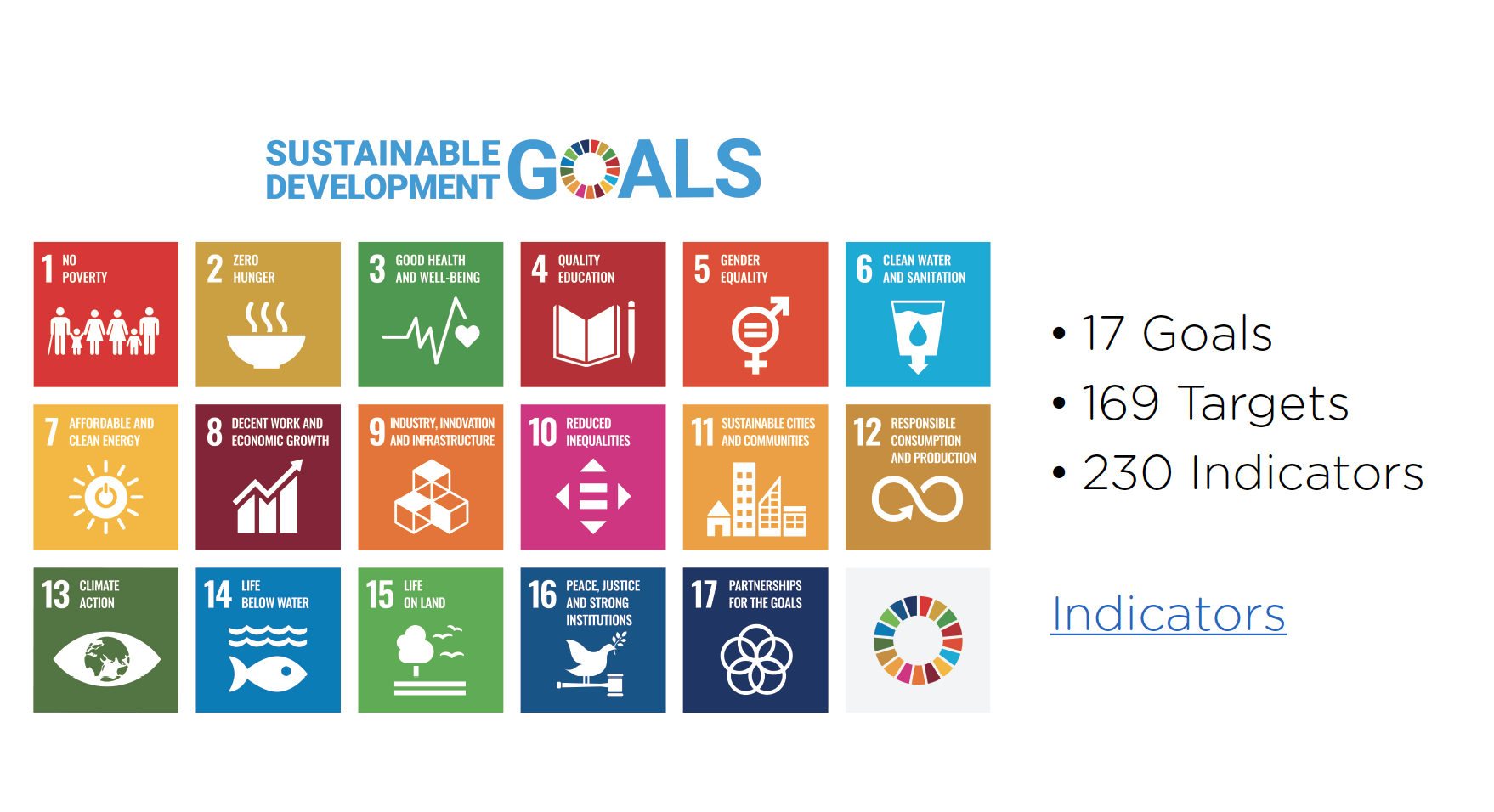 Embedding sustainability in everything we do
Bottom-up approach
21 UL Mission labs
Thank you